Profit Improvement through Digital Twins
Future Digital Twin Conference
ETCA, Amsterdam
17 October, 2023
Philippa Hayward, KBC
Agenda
What’s the Objective? 
Business goals and barriers
Design considerations

KBC Process Digital Twin 
Definition
Use Cases

Case Studies

Where Next?

Wrap Up
Business Goals and Barriers
Common Industry Challenges
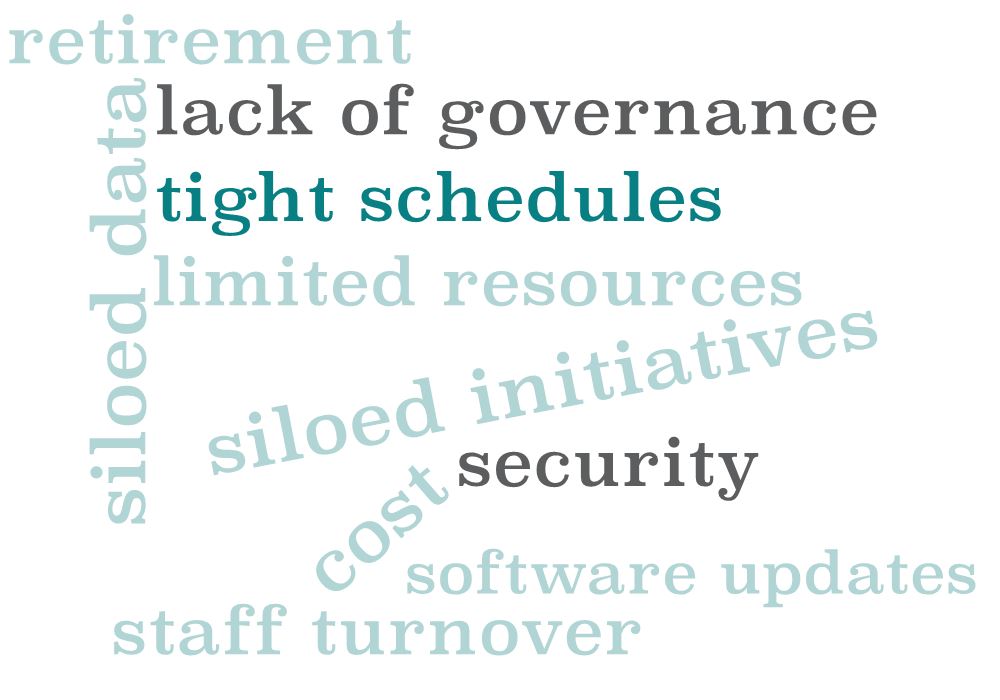 Designing a Digital Twin
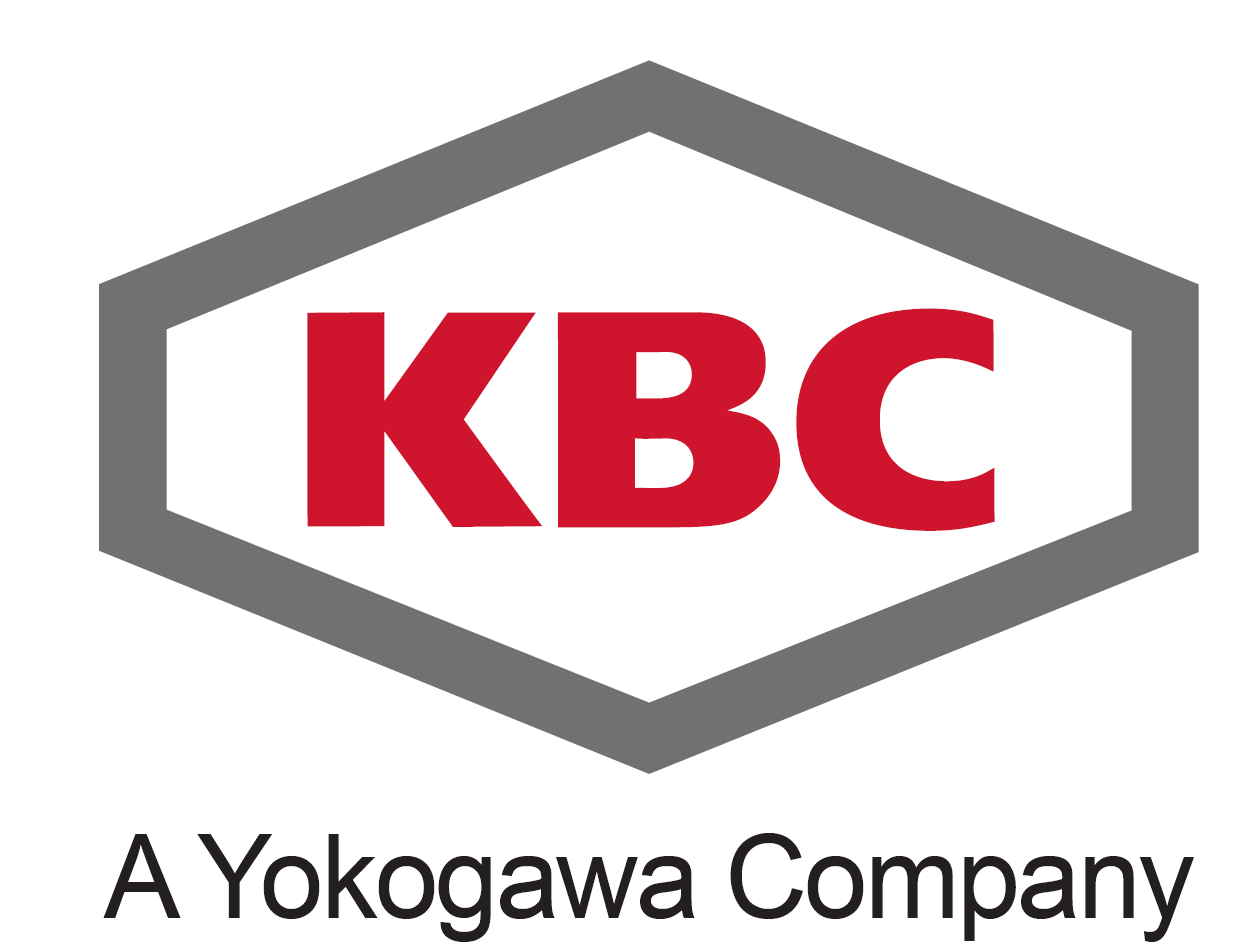 Data
World class technology & operational expertize in decarbonization and energy & process management
KBC Process Digital Twin Architecture Overview
Data Reconciliation and Management
Decision Support Outcomes
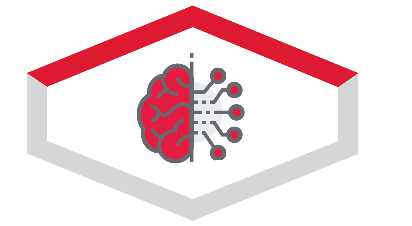 Equipment Models
Process Models
Data Sources
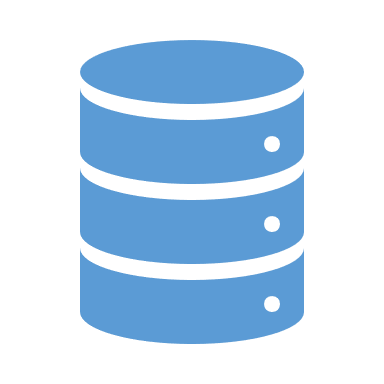 Role based Visualization and Reporting
Flow assurance
Digital Twin
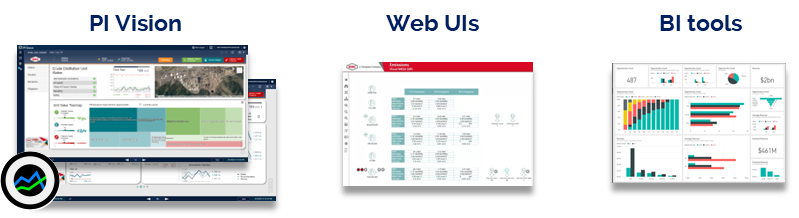 Simulation and  Prediction Engines
KBC Technologies
Reactor Models
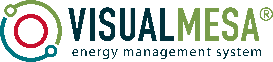 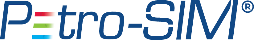 Integrated Asset Model
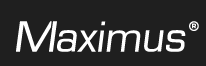 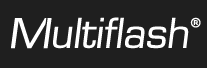 Energy and Carbon models
Physical Asset
Data and Work Process Automation
Digital Asset
5
Process Digital Twin – Use Cases
Estimate intricate KPIs
Deeper analytics
Collaborate with peers, 3rd parties
Improve ownership
Reconciliation through first principles
Health check of data
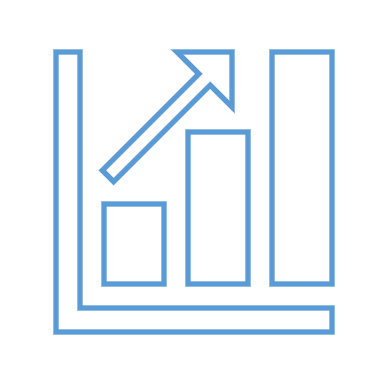 Visibility of Information
Profit Improvement
Model Assurance
Collaboration
Enhanced Unit Monitoring
Data Reconciliation
Maintain accurate models
Seamless update of models
Single source of truth
Transparency of info
Identify additional opportunities
Sustain benefits + quantify gaps
Case Studies
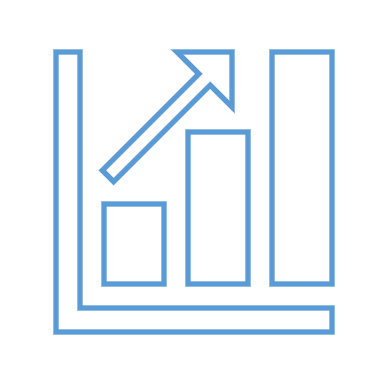 $ value of missing optimization opportunities automatically exposed across enterprise – improves work prioritization and productivity
Digital Twin model confirms critical control analyzer issue – relieving critical capacity constraint
Corporate expert and site engineer collaborate remotely to resolve poor furnace performance
+$3MM operating profit on refinery conversion unit after identifying unused tower capacity
Multinational identifies mechanical damage to analyzer – constraint lifted on unit - worth $300,000/day
Refiner increases margin by €10MM using a process digital twin to improve planning tools
Where Next?
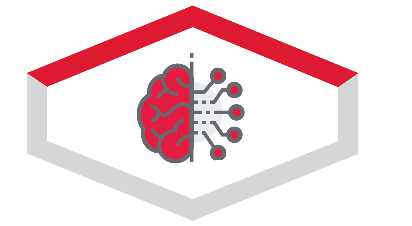 1st principles models
Data Sources
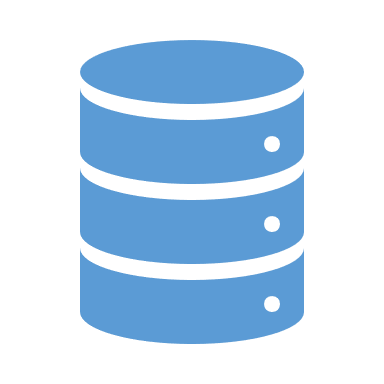 Digital Twin
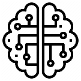 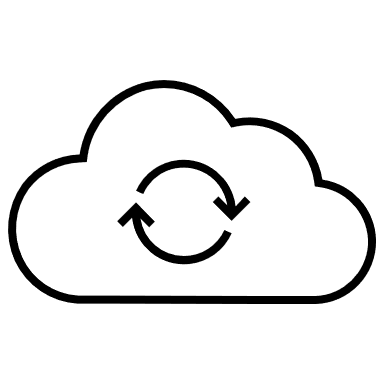 Hosted either on-premise or cloud
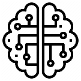 AI/ML models
Equipment level to Enterprize level
Scope:
Visualization
And Reporting
Automated Model Maintenance
Real Time Optimization
Advanced Process Control (APC)
Targeted application to Enterprize standard
AI keeps models up
to date and 
accurate
Accessible information, tailored to individual consumers
Scale:
On-line gain generator and Optimizer (PACE )
Distributed Control System (DCS)
Engage:
More users access outcomes
8
Wrap up
Define your Business Objective

Design your process Digital Twin to:
Minimize barriers 
Work with your people, processes and data

Process Digital Twin can deliver significant value 
Deeper insights 
Automated monitoring, optimization and improved governance 
Intuitive, accessible visualization
Thank you for your attention!

Questions?
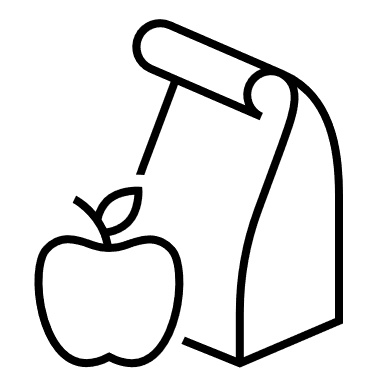